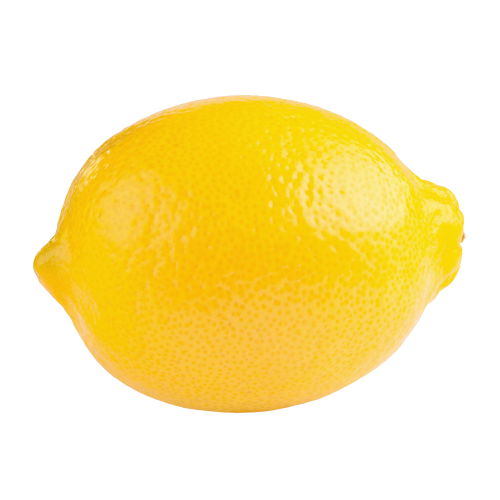 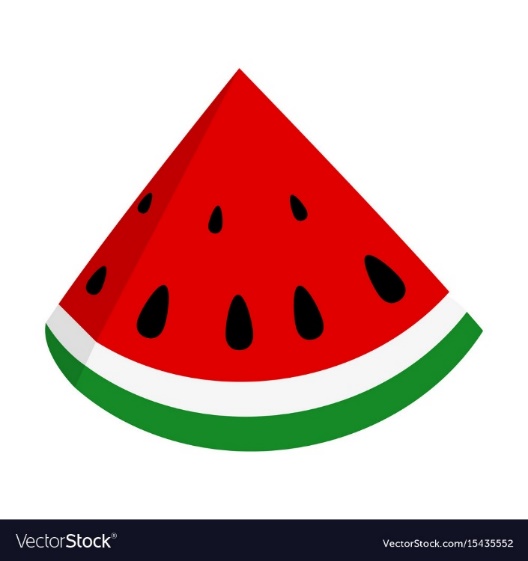 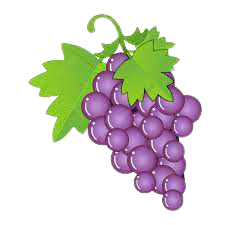 lọ
hẹ
lá
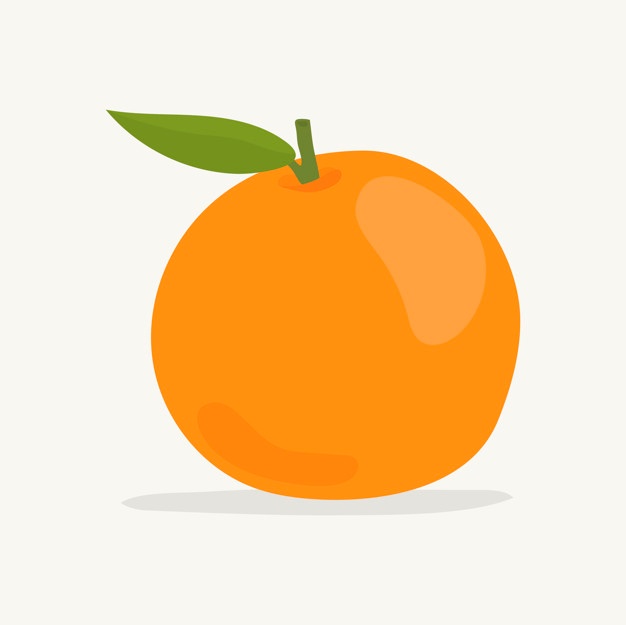 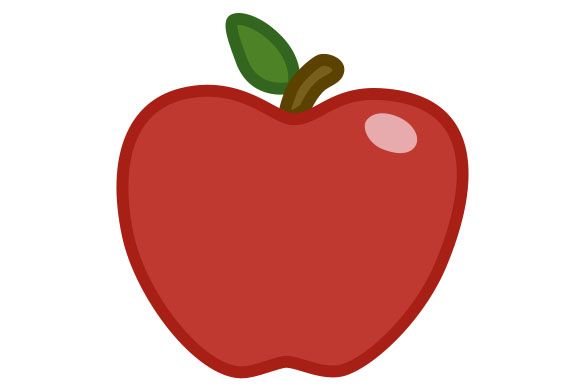 hồ
le le
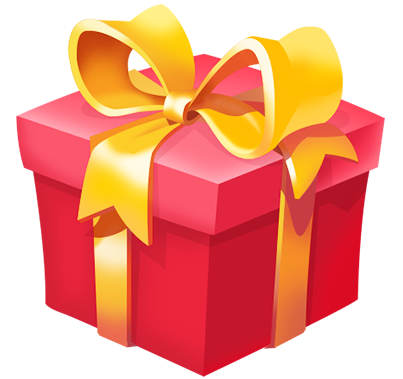 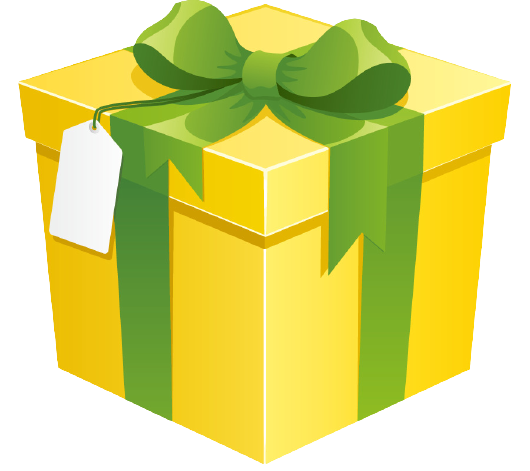 Dì có hẹ và lê.
là lá la
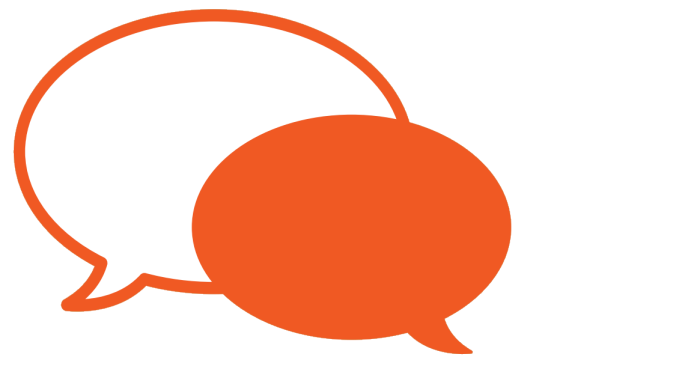 cá khô
cá khô
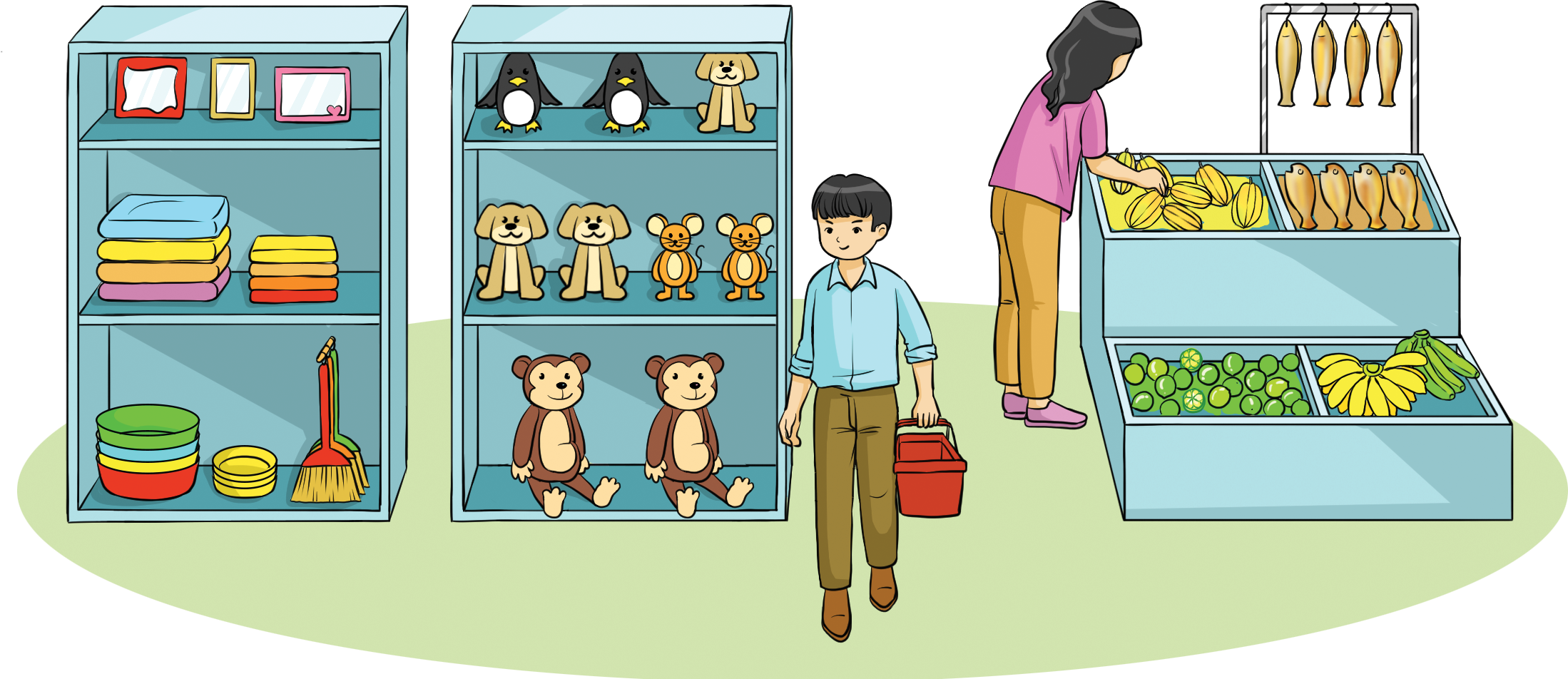 khung ảnh
khung ảnh
chim
chim
khế
khế
chó
chuột
chó
chuột
khăn
khăn
khỉ
khỉ
chuối
chuối
chanh
chanh
chậu
chậu
chổi
chổi
BÀI 4: ch   kh
ê
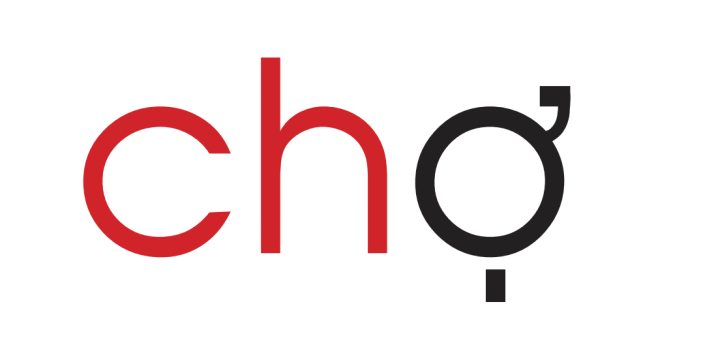 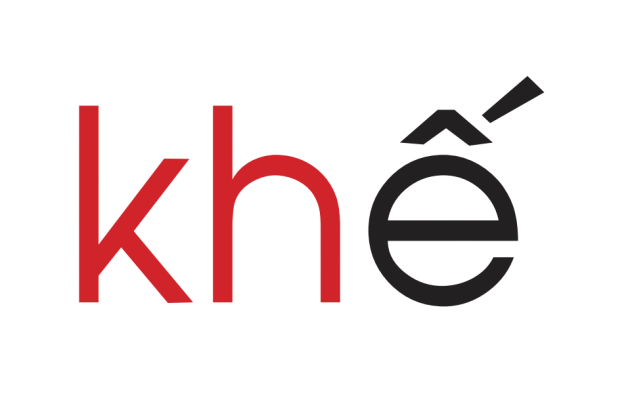 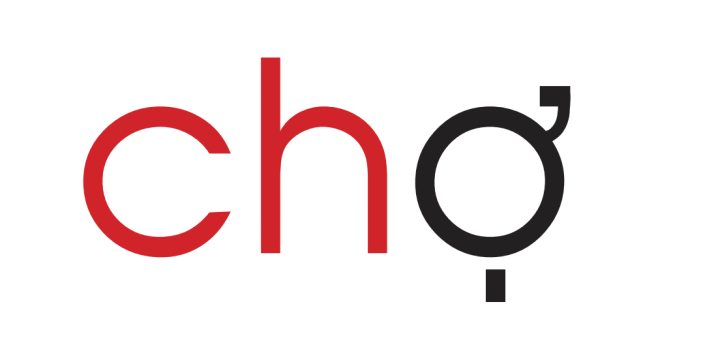 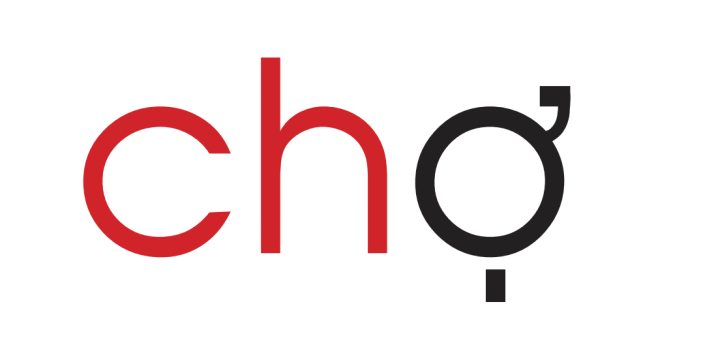 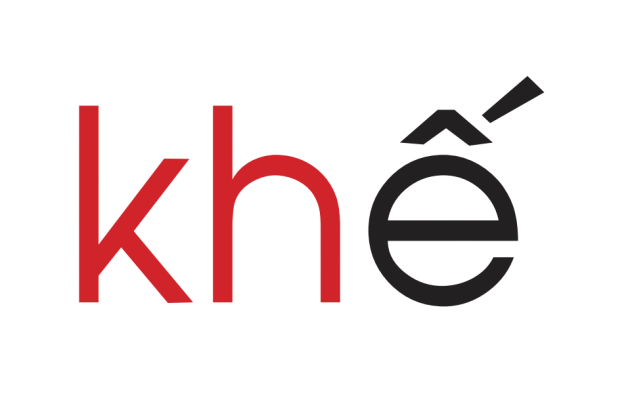 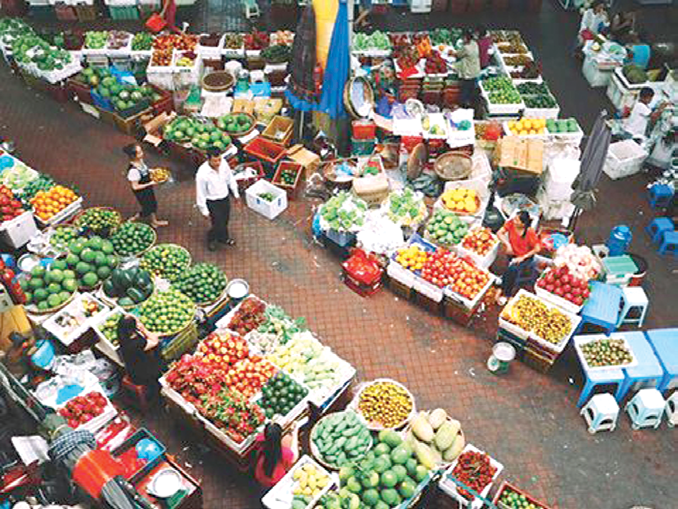 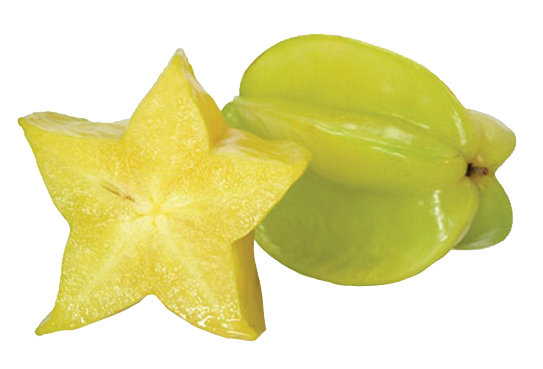 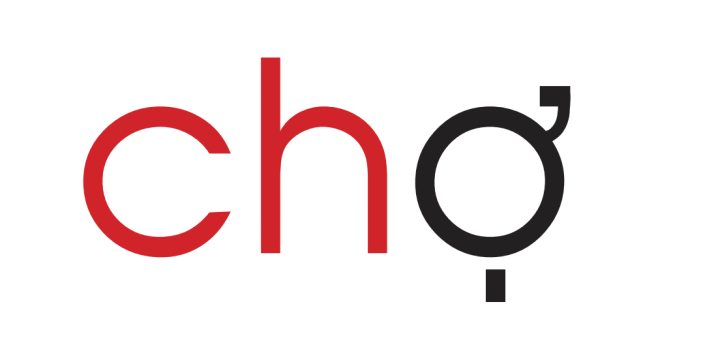 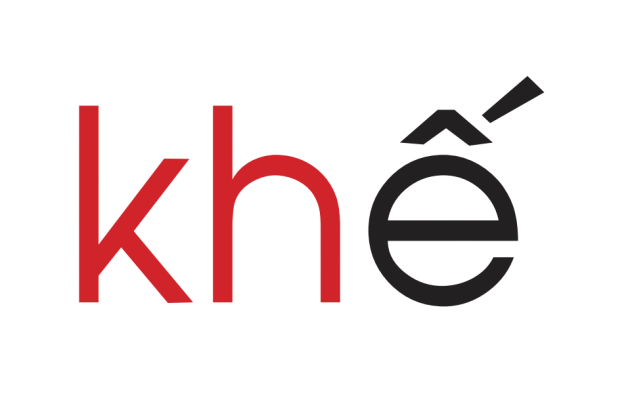 Viết
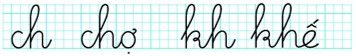 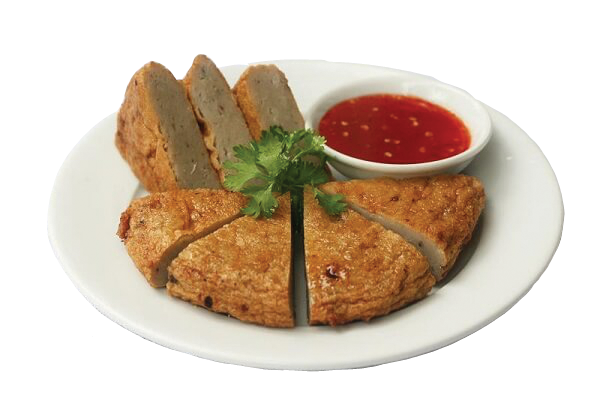 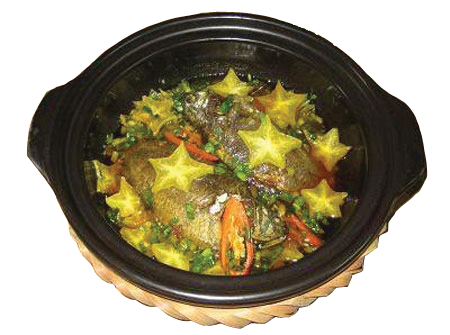 chả cá
cá kho
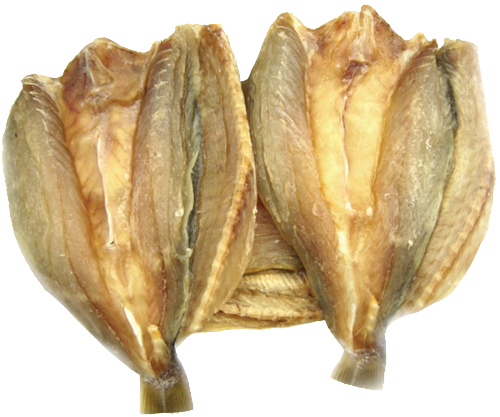 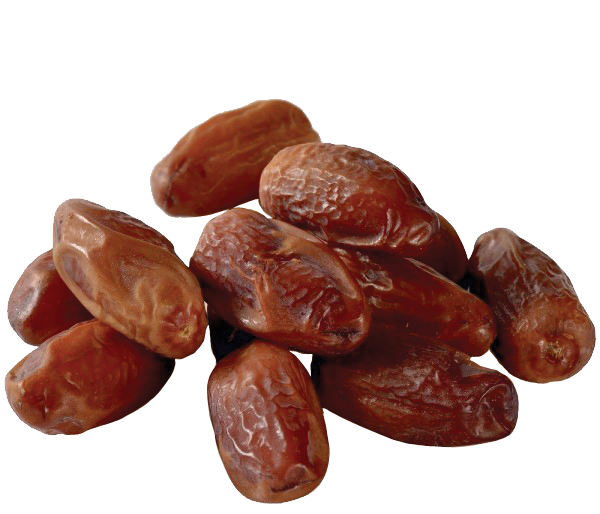 cá khô
chà là
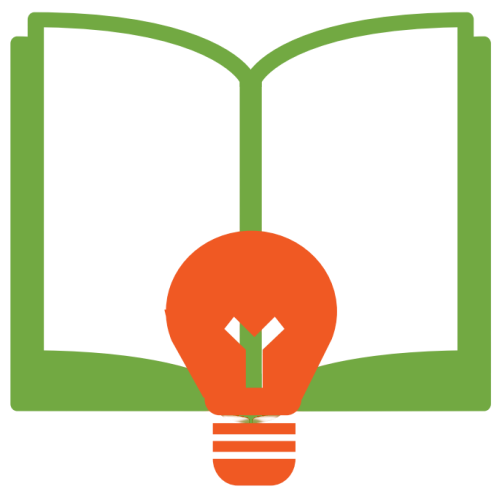 Bà cho bé khế và chà là.
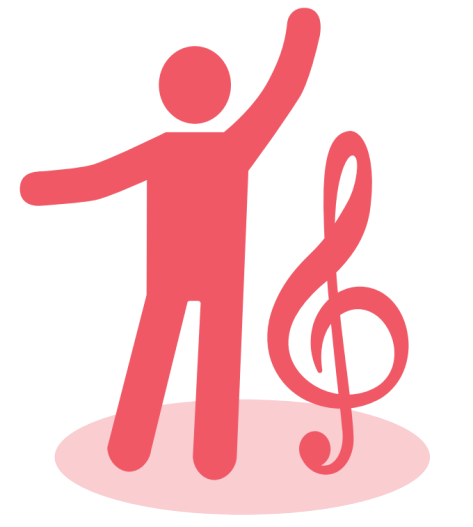 Hoạt động mở rộng
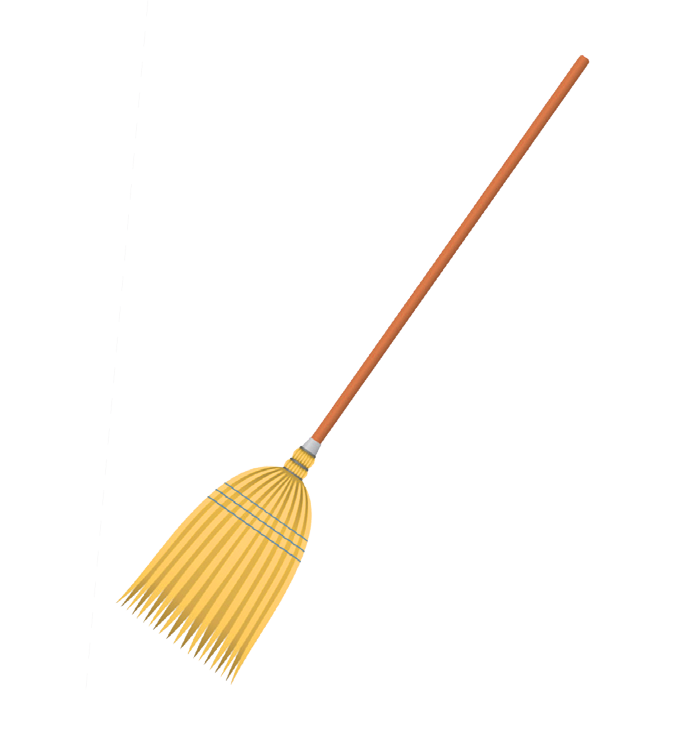 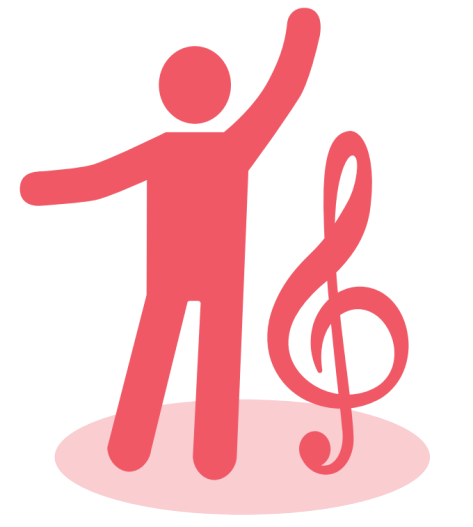 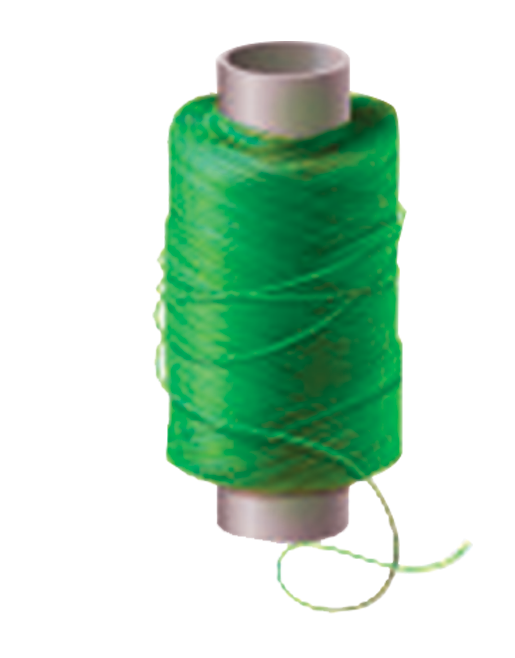 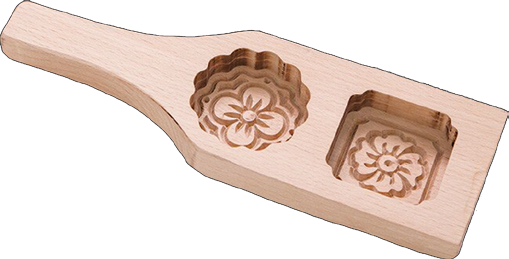 khuôn bánh
cái chổi
cuộn chỉ
Chúc các em học tốt